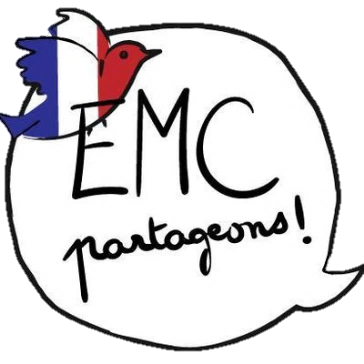 Colle les étiquettes correspondant à la petite fille et au groupe d’enfants.
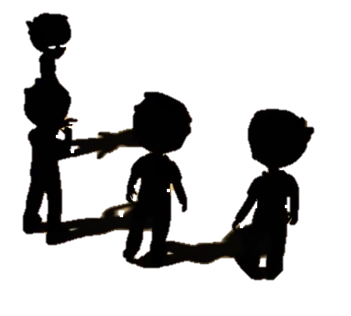 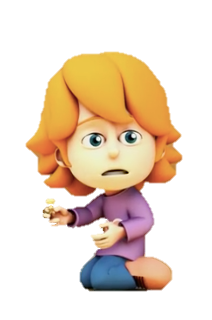 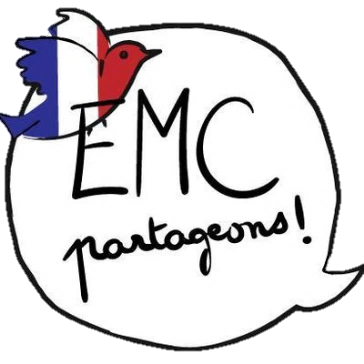 Découpe les étiquettes et colle-les dans le tableau.
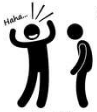 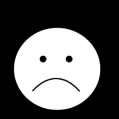 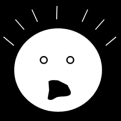 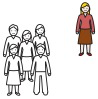 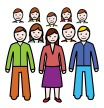 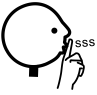 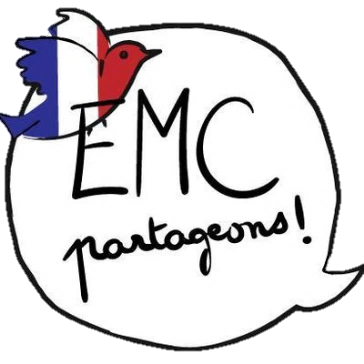 Découpe les étiquettes et colle-les dans le tableau.
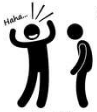 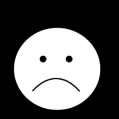 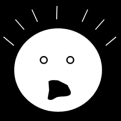 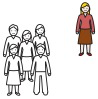 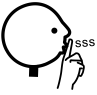 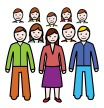